Diario dei Compiti per le vacanze di Natale CARI BAMBINI, PER TENERVI UN PO’ IN ALLENAMENTO HO PENSATO DI ASSEGNARVI QUALCHE ESERCIZIO DA FARE POSSIBILMENTE SOLO NELLE GIORNATE STABILITE.ECCO ALCUNI SUGGERIMENTI PER ORGANIZZARE IL VOSTRO LAVORO.
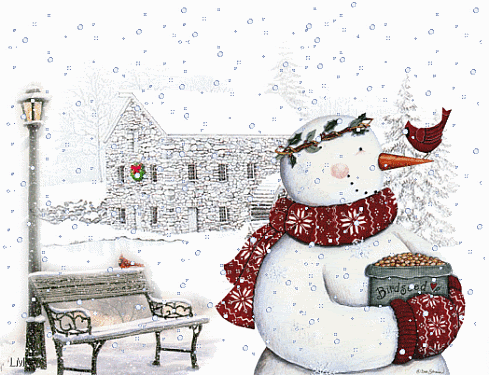 SABATO 23 DICEMBRE: RIPOSO
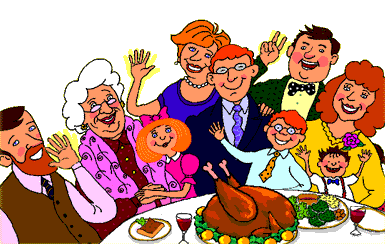 DOMENICA 24 DICEMBRE 2023BUONA VIGILIA !!!
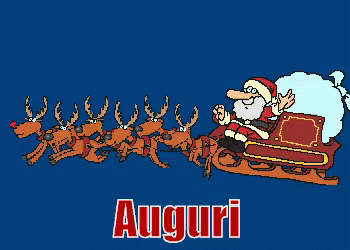 LUNEDÌ 25 DICEMBRE 2023BUON NATALE A TE E ALLA TUA FAMIGLIA!
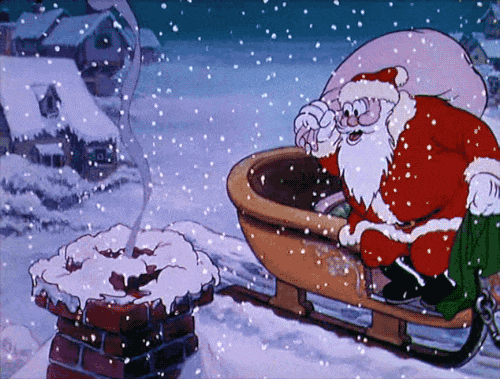 MARTEDÌ 26 DICEMBRE 2023BUON SANTO STEFANO
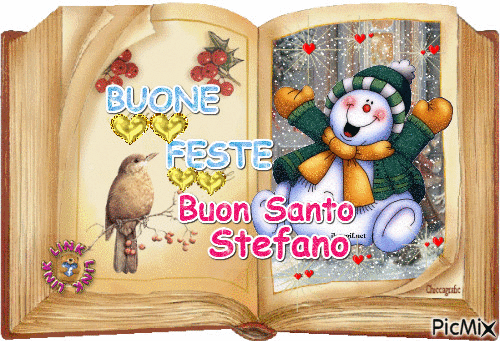 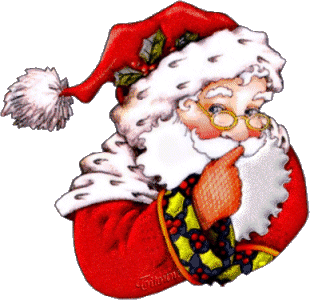 MERCOLEDÌ 27 DICEMBRE 2023GIOCA CON LA CONSONANTE B. PER APRIRE IL GIOCO CLICCA SULLA SCRITTA BLU. PER TORNARE QUI, CLICCA SULLA X IN ALTO A DESTRA.GIOCO: LEGGERE PAROLE CON BAPRI IL LIBRO “ BABBO NATALE”CLICCA SULLA SCRITTA BLU.LIBRO BABBO NATALELEGGI LE PAGINE 2 E 3, RICOPIA SUL QUADERNO ED ESEGUI IL DISEGNO. SCRIVI IL TITOLO BABBO NATALE.
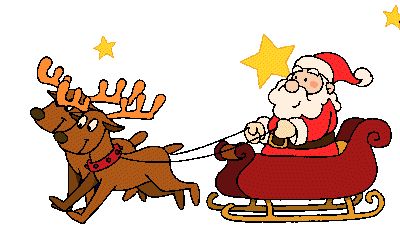 GIOVEDÌ 28 DICEMBRE 2023GIOCA CON LA CONSONANTE B. GIOCO: LE PAROLE DEL NATALEAPRI IL LIBRO “ BABBO NATALE”LIBRO BABBO NATALELEGGI LE PAGINE 4 E 5, RICOPIA SUL QUADERNO ED ESEGUI IL DISEGNO.
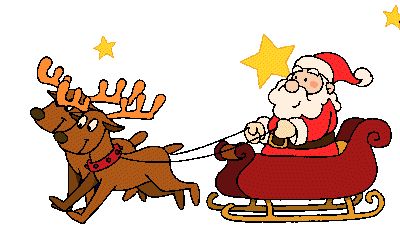 VENERDÌ 29 DICEMBRE 2023APRI IL LIBRO “ BABBO NATALE”LIBRO BABBO NATALELEGGI LE PAGINE 6 E 7, RICOPIA SUL QUADERNO ED ESEGUI IL DISEGNO.INCOLLA LA SCHEDA DI COMPRENSIONE CON VERO E FALSO E D ESEGUI.
SABATO 30 DICEMBRE 2023GIOCA CON LA CONSONANTE B. GIOCO: B o P?FAI DUE COLONNE SUL QUADERNO: UNA PER B E UNA PER P. SCRIVI LE PAROLE DEL GIOCO. SE HAI DEI DUBBI VAI ALLA SLIDE SUCCESSIVA.
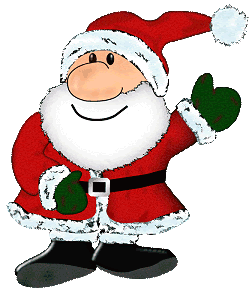 DOMENICA 31 DICEMBRE 2023PREPARATI AD ACCOGLIERE IL NUOVO ANNO!
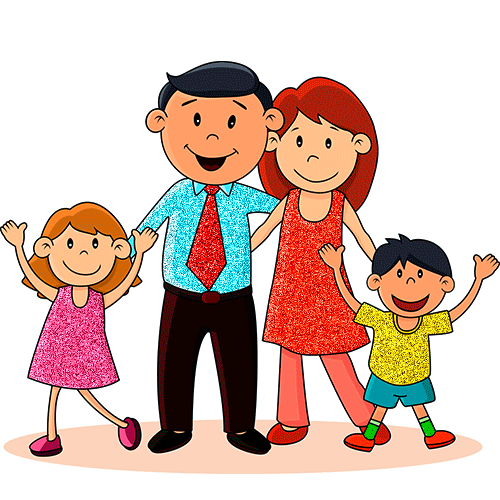 LUNEDÌ PRIMO GENNAIO 2024BUON ANNO!
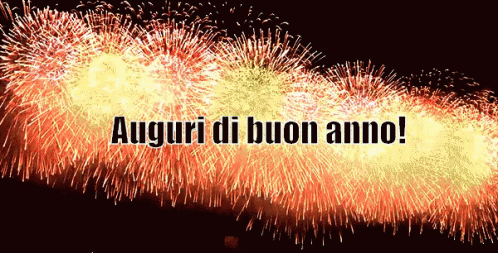 MARTEDÌ 2 GENNAIO 2024GIOCA CON LA CONSONANTE B. GIOCO: SCRIVI LE PAROLE CON BDOPO AVER ESEGUITO IL GIOCO E VERIFICATO CON IL PULSANTE IN BASSO A DESTRA CHE TUTTO SIA GIUSTO, RICOPIA SUL QUADERNO LE PAROLE. SCRIVI IL TITOLO UNO  E TANTI. TRA UNO E TANTI LASCIA SEI QUADRETTI.SE NON HAI CAPITO IL LAVORO O HAI DEI DUBBI, VAI ALLA DIAPOSITIVA SUCCESSIVA E TROVERAI LA FOTO DEL QUADERNO.
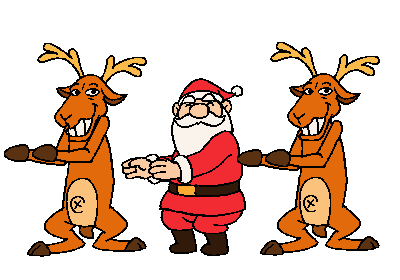 BIRILLO
BAMBINO
BERRETTO
BAMBOLA
TROMBA
TAMBURO
BALENA
BEFANA
BORSA
BOTTONE
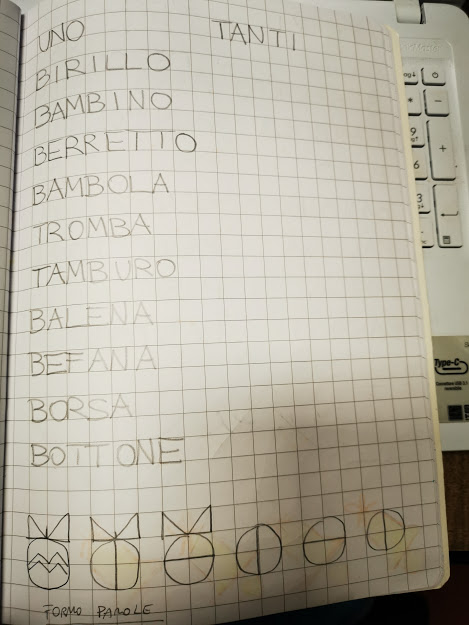 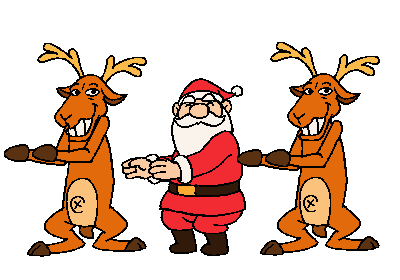 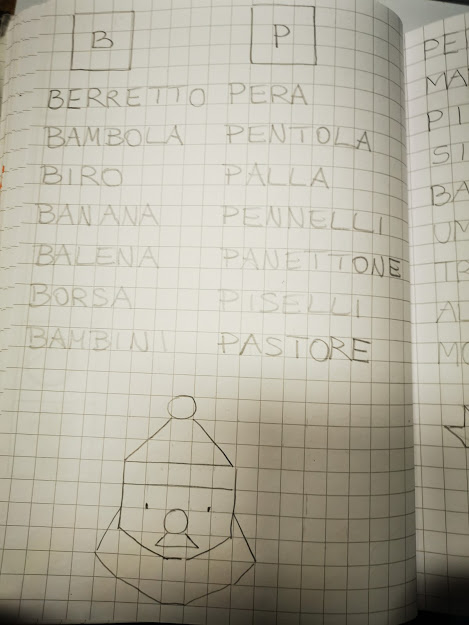 BERRETTO PERA PENTOLA BAMBOLA BIRO BANANA PALLA PENNELLI PANETTONE PISELLI BALENA BORSA BAMBINI PASTORE
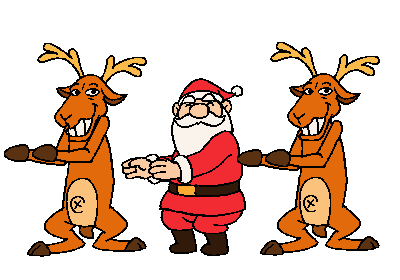 SE RIESCI ESEGUI LA GRECHINA!
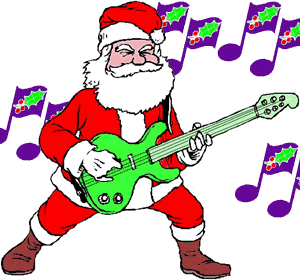 MERCOLEDÌ 3 E GIOVEDÌ 4 GENNAIO 2024LEGGI E SCRIVI LE FRASI SUL QUADERNO.PERSONE E TRASPORTIMARIO USA L’AUTOBUS.PIPPO USA L’AUTO.SILVIO È SUL BATTELLO.UMBERTO USA IL TRATTORE.ALBERTO VA SUL MOTORINO.
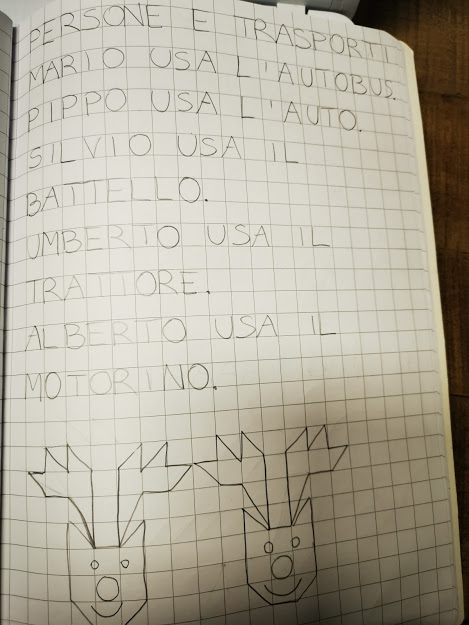 SE RIESCI ESEGUI LA GRECHINA!
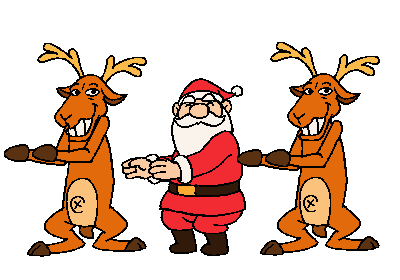 FORMA ALMENO 15 PAROLE CON LE CONSONANTI AFFRONTATE. SCRIVI IL TITOLO FORMO PAROLE.
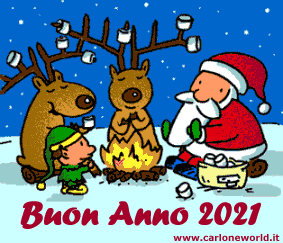 VENERDÌ 05 GENNAIO 2024GIOCA CON LA CONSONANTE B. GIOCO: RIORDINA LE FRASIRICOPIA LE FRASI SUL QUADERNO.VAI ALLA SLIDE SUCCESSIVA…
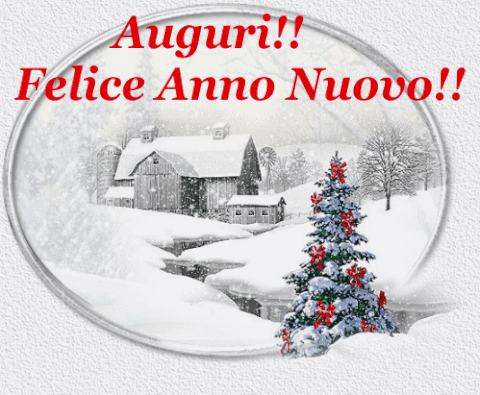 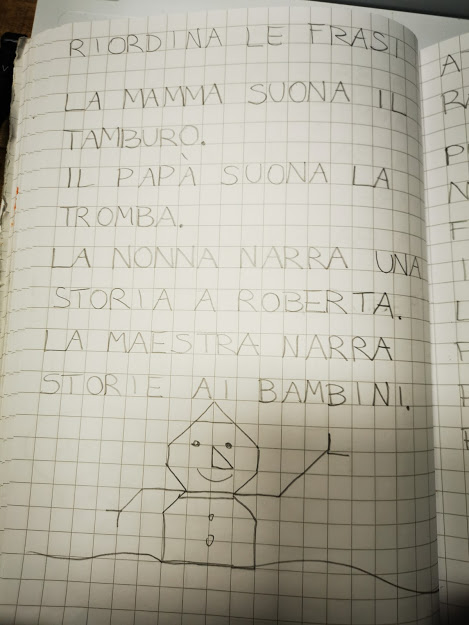 SE RIESCI ESEGUI LA GRECHINA!
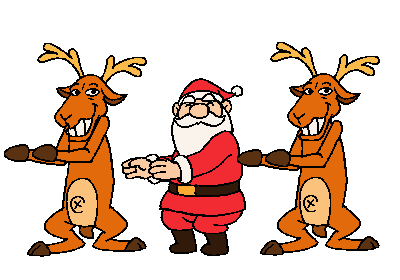 SABATO 6 GENNAIO 2024BUONA EPIFANIA!
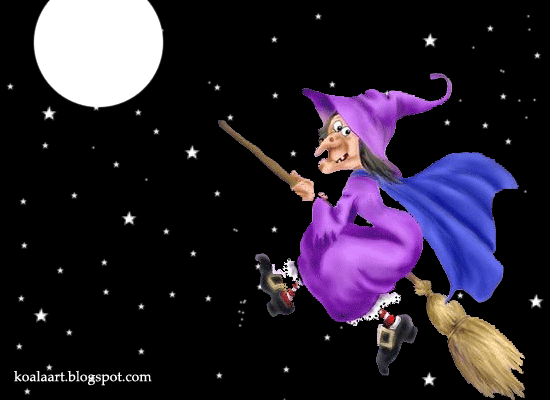 DOMENICA 7 GENNAIO 2024BUON RIPOSO!
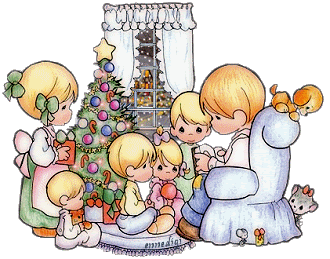 LUNEDÌ 8 GENNAIO 2024OGGI SI RIENTRA A SCUOLA!
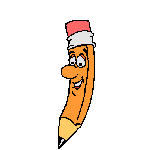